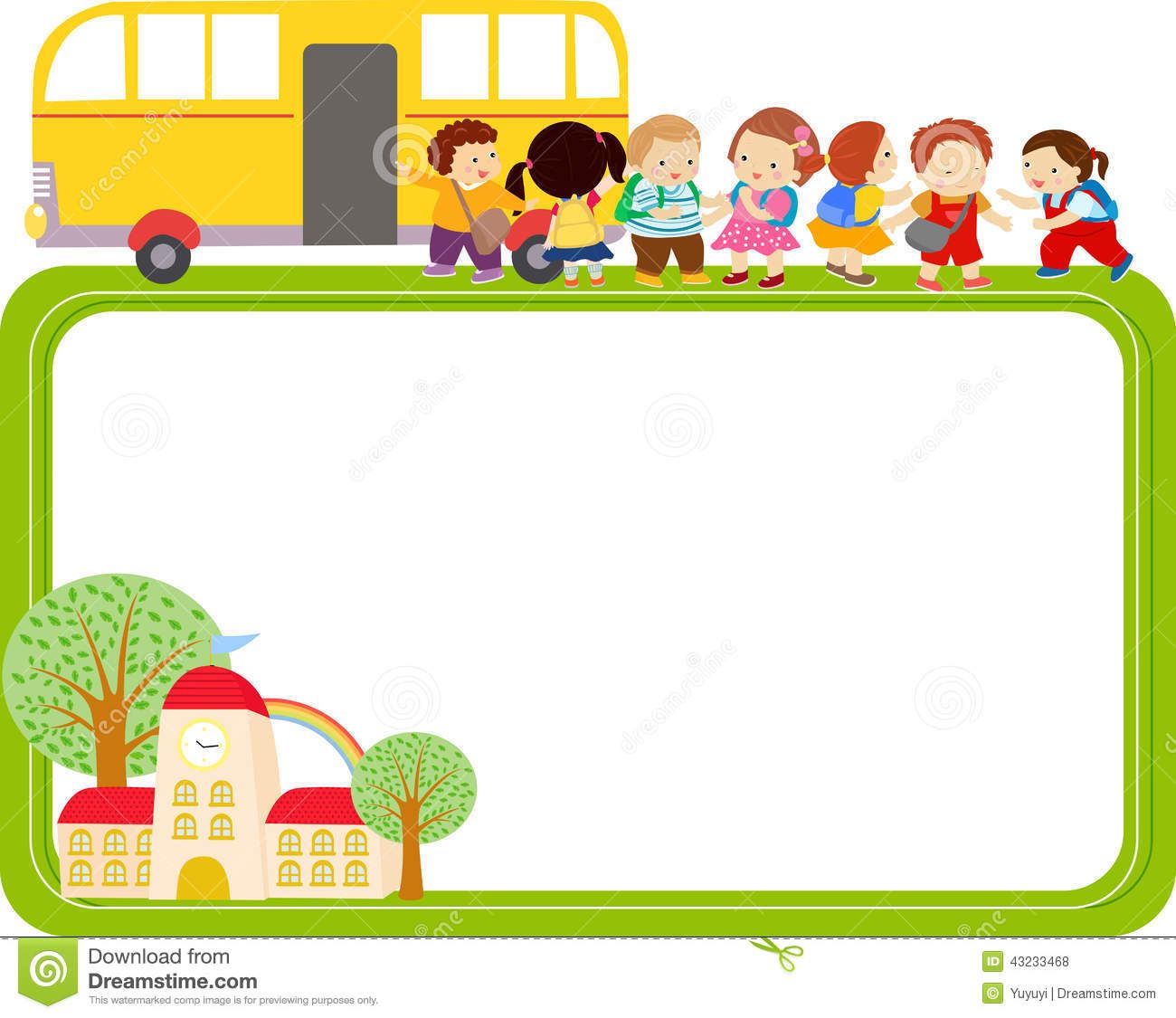 TOÁN
Lớp 3
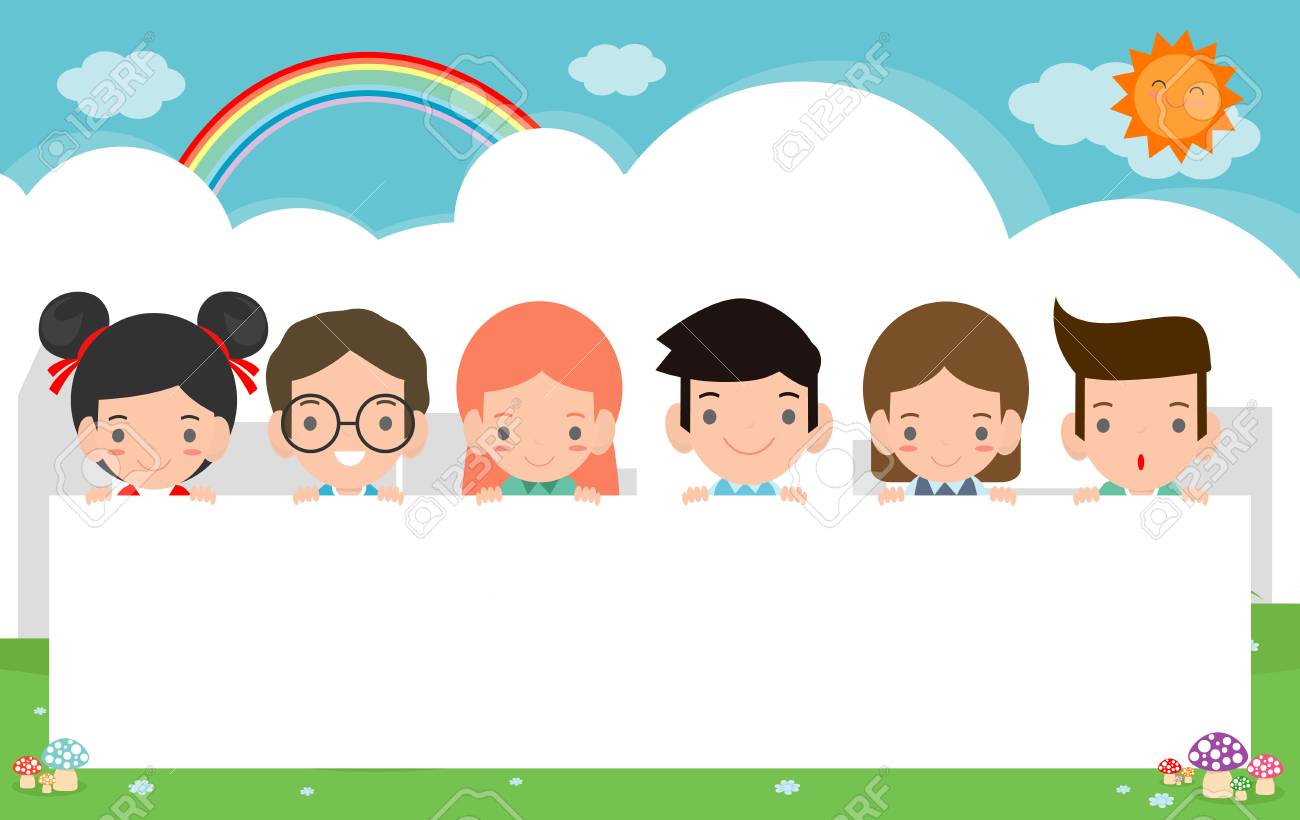 BÀI TOÁN LIÊN QUAN ĐẾN RÚT VỀ ĐƠN VỊ 
(tiếp theo)
Kiểm tra bài cũ
Đặt tính rồi tính
a) 12 015 × 3		b) 25 855 : 5
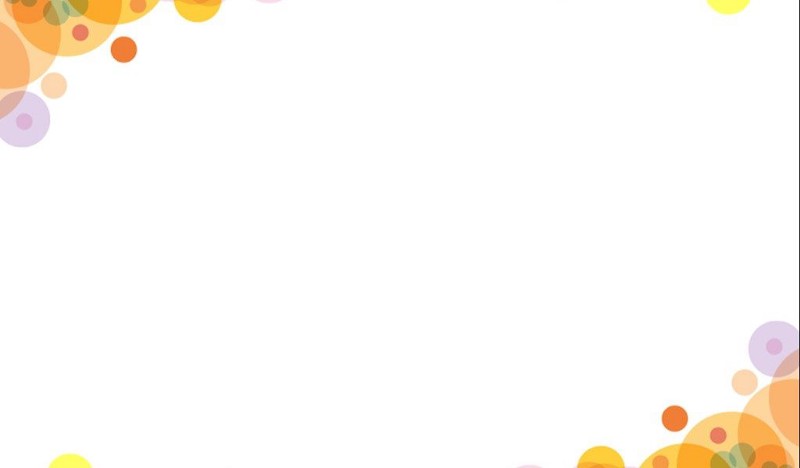 Bài toán: Có 35l mật ong đựng đều vào 7 can. Nếu có 10l mật ong thì đựng đều vào mấy can như thế ?

Tóm tắt 
35l : 7  can		
10l : ... can?
Bài giải
Số lít mật ong trong mỗi can là:
		35 : 7 = 5(l)		
Số can cần có để đựng 10l mật ong là:
		10 : 5 = 2(can)
			Đáp số: 2 can
Giải bài toán liên quan đến rút về đơn vị gồm 
2 bước:
Bước 1: Tìm giá trị của một phần
Bước 2: Tìm số phần bằng nhau của một giá trị
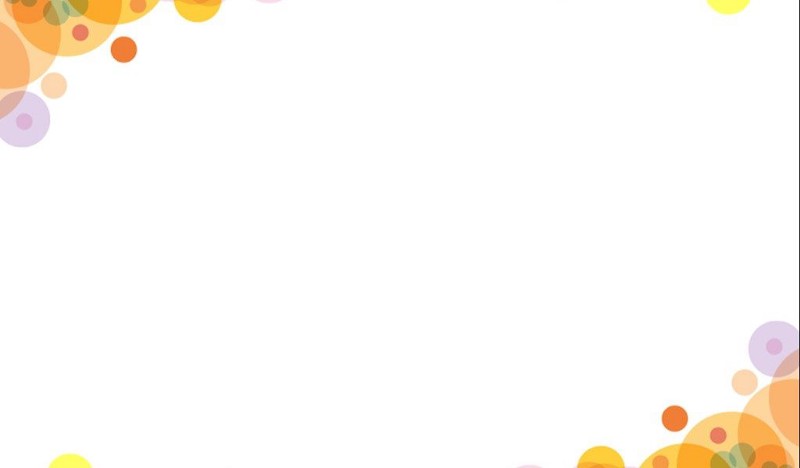 Bài 1. Có 40kg đường đựng đều trong 8 túi. Hỏi 15kg đường đựng trong mấy túi như thế ?
Tóm tắt
40kg đường : 8 túi		
15kg đường : ... túi ?
Bài giải
   Số kg đường trong mỗi túi là:
		40 : 8 = 5(kg)
   Số túi cần có để đựng 15kg đường là:
		15 : 5 = 3(túi)
         		      Đáp số : 3 túi
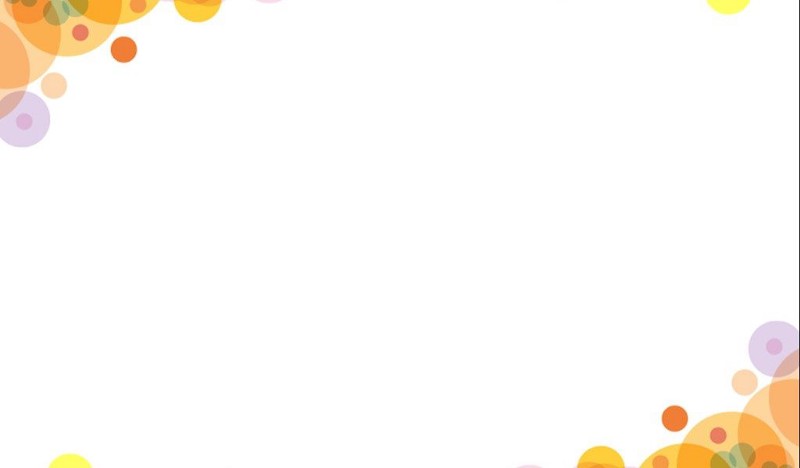 Bài 2. Cứ 4 cái áo như nhau thì cần có 24 cúc áo. Hỏi có 42 cúc áo thì dùng cho mấy cái áo như thế ?
Tóm tắt
24 cúc áo : 4  cái áo 	
42 cúc áo : ... cái áo ?
Bài giải   
Số cúc áo cần cho một cái áo là:
	24 : 4 = 6(cúc áo)
Số cái áo dùng hết 42 cúc áo là:
	42 : 6 = 7(cái áo)
		  Đáp số : 7 cái áo
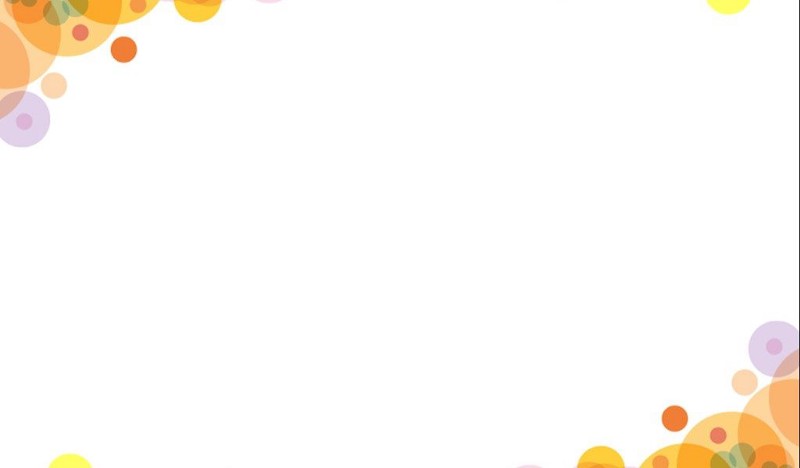 Bài 3. Cách nào làm đúng, cách nào làm sai ?
24 : 6 : 2 = 4 : 2		b) 24 : 6 : 2 = 24 : 3
	= 2					 =8
S
Đ
Đ
c) 18 : 3 × 2 = 18 : 6		d) 18 : 3 × 2 = 6 × 2
		 = 3				 	 = 12
S
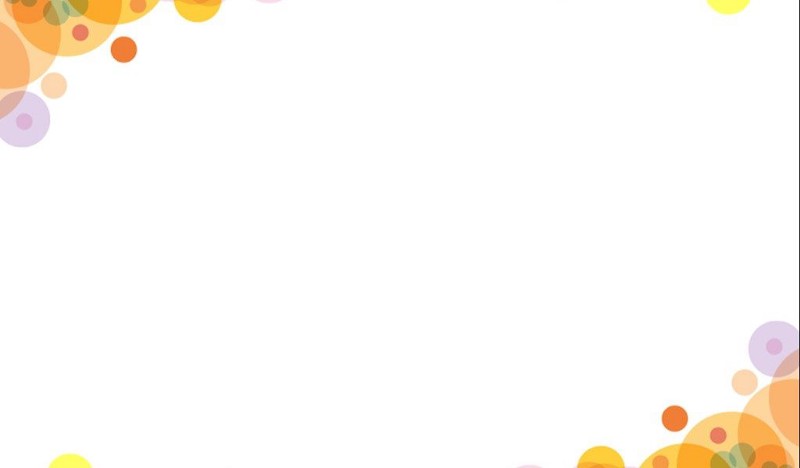 Giải bài toán liên quan đến rút về đơn vị gồm mấy bước ? Đó là những bước nào ?

Gồm 2 bước:
Bước 1: Tìm giá trị của một phần
Bước 2: Tìm số phần bằng nhau của một giá trị